POST TEST
MANUSIA SEBAGAI CITRA ALLAH
BAB I A
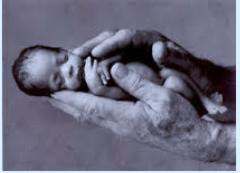 QUIZ
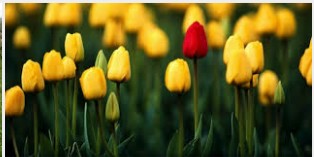 Mengapa disebut unik ?
QUIZ
Apa keunikan manusia dengan ciptaan lainnya ?
QUIZ
Apa yang unik dari dirimu dibandingkan dengan teman lainnya ? ( tuliskan 2 )
QUIZ
Tuliskan salah satu contoh keunikan dalam cara anda berpikir atau berpendapat !
QUIZ
Gambaran yang menunjukkan identitas seseorang disebut……
QUIZ
Dalam kaitan dengan “image”, apa arti ungkapan “buah jatuh tidak jauh dari pohonnya”?
QUIZ
Manusia adalah citra Allah, artinya ….
QUIZ
Manusia memiliki martabat pribadi, artinya…
QUIZ
Bagaimana cara Allah menciptakan manusia dalam Kej 2 : 7 ?
QUIZ
Menurut Yoh 4 : 24, kemiripan antara Allah dan manusia terletak pada…..
QUIZ
Menurut Gaudium et Spes (GS art. 12), manusia merupakan …
QUIZ
Menurut Gaudium et Spes (GS art. 24), manusia merupakan …
QUIZ
Apa arti manusia SERUPA sekaligus BERBEDA dengan Allah ?
QUIZ
Menurut Immanuel Kant, “manusia bermartabat, karena ……
QUIZ
NUMPANG LEWAT…….
QUIZ
Manusia memiliki martabat pribadi karena statusnya sebagai citra Allah, merupakan pandangan dari ……
QUIZ
Manusia memiliki “similitudo”, artinya ………………
QUIZ
Manusia merupakan “imago dei”, artinya….
QUIZ
Orang dikatakan berbudi luhur berarti ……………….
QUIZ
Kodrat luhur manusia tercermin dari empat kemampuan istimewa yang membedakan manusia dengan ciptaan lain, yaitu…
QUIZ
Untuk no. 21 – 25 :  Apa arti dari istilah dibawah ini:
(Homo somaticus).
(Homo sentiens).
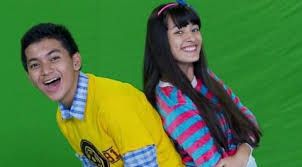 (Homo religiosus).
(Homo Socialis).
(Homo faber )
QUIZ
TIME IS UP